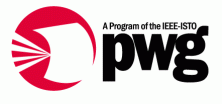 Cloud Imaging Model WG Plenary Report
Dec  5 , 2012
Samsung , Irvine CA
Copyright © 2012The Printer Working Group. All rights reserved.
1
Officers & Editors
Chair: Ron Nevo (Samsung)
Vice Chair: Bill Wagner (TIC)
Secretary: Michael Sweet (Apple)
Document Editor Volunteers:
Cloud Imaging Model Working Group Activities
Larry Upthegrove: Cloud Printing Requirements and Model
Ron Nevo (Samsung): Cloud Printing Requirements and Model
Related Semantic Model and IPP Working Group Activities
Daniel  Manchala (Xerox): Cloud Printing Model Web Services Binding
Ron Nevo (Samsung): Job Ticket Mapping – Overall Editor
Michael Sweet (Apple): JobTicket Mapping (PPD), Cloud Imaging Model IPP Binding 
Ira McDonald (High North):Job Ticket Mapping (JDF), Cloud Imaging Model IPP Binding
Justin Hutchins (Microsoft): Job Ticket Mapping (MSPS)
Paul Tykodi (TCS): Job Ticket Mapping (MSPS)
2
Background and Purpose
Cloud-based applications and solutions are increasingly common, and Cloud-based printing, scanning, and facsimile (collectively called "Cloud Imaging") are emerging in several different forms. Adopting standard protocols and schemas now will help interoperability, speed adoption, and address privacy and security issues involved in Cloud Imaging.
A basic functional model was developed at previous Cloud Printing BOF sessions. This model revealed several new requirements beyond the existing PWG Semantic Model including new operations to be initiated on behalf of the imaging device to communicate with the Cloud Imaging Service.  In addition, there are requirements for device registration, enumeration/selection, use of late transforms to preserve fidelity, additional notification events, strict privacy and security policies, and reliable logging.
The goal of the Cloud Imaging project is to develop the following new documents to support Cloud-based printing and multifunction imaging using the PWG Semantic Model:
(a) Cloud Printing Requirements and Model (CLOUDMODEL - wd-cloudmodel10-yyyymmdd) – defining the reference model, terminology, and requirements for Cloud Printing.
(b) Cloud Imaging Requirements and Model, extending the reference model, terminology, and requirements established for Cloud Printing to Cloud Imaging.
3
Background and Purpose
In developing this model, it was recognized that Cloud Imaging will operate in a rich Cloud environment, largely  determined by others. Therefore, although the Requirements and Model specification will outline the requirements for imaging device registration, enumeration/selection, strict privacy and security policies, and reliable logging, it will not specifically model these aspects.
In addition, to facilitate the correlation between PWG Semantic Model elements and other models that may be used in Cloud Imaging, it was determined that a mapping between the PWG Semantic Model elements and other imaging job ticket and job handling mechanisms would be useful. Two sets of mapping were identified.
(1) Mapping of MSPS, PPD, and JDF to/from PWG Print Job Ticket and PWG Print Service  define a PWG Candidate Standard document that includes  a recommended mapping of PWG Print Job Ticket and PWG Print Service (capabilities and selected description and status elements) [PJT] to and from elements in the Microsoft Print Schema Specification [MSPS], Adobe Postscript  Printer Description [PPD], and CIP4 Job Definition Format [JDF];
2)  Mapping of IPDS, MODCA and CIM to/from PWG Print Job Ticket and PWG Print Service 
However, because such mappings were of more general use than just Cloud Imaging, the effort to document them was transferred to the Semantic Model Working Group.
4
Status
Charter
Latest charter was approved by PWG Steering Committee in October
(ftp://ftp.pwg.org/pub/pwg/cloud/charter/ch-cloud-charter-20121030.pdf)
Cloud Printing Model Specification 
Primary current work effort
Current Draft at ftp://ftp.pwg.org/pub/pwg/cloud/wd/wd-cloudmodel10-20121126.pdf
Document simplified by decisions that:
Print Job Requesters interaction with Cloud Print Server identical to that with standard network Print Server as defined in Semantic Model
Detailed design consideration of elements within the Cloud are out of scope
Mapping Activity – Transferred to SM WG.
5
Next Steps
Cloud Printing Model and Requirements
Editor: Larry
Additional Contributors: ?
Schedule:   PWG Last Call of Cloud Print Requirements and Model – Q2, 2013
Cloud Multifunction Model and Requirements
Editor: ?
Contributors: ?
Schedule: ? 
Initial working draft Q2, 2013
 PWG Last Call of Cloud MFD Requirements and Model – Q3, 2013
Support of Mapping and Binding Efforts in Other WG
Mapping V1 and V2 in Semantic Model WG
Web Services Binding in Semantic Model WG
IPP Binding in IPP WG
6
Cloud Imaging WG Participation
We welcome participation from all interested parties
Cloud Imaging Working Group Web page
 http://www.pwg.org/cloud/index.html
Cloud Imaging Working Group Wiki
 http://pwg-wiki.wikispaces.com/Cloud+Imaging
Subscribe to the Cloud mailing list
https://www.pwg.org/mailman/listinfo/cloud
cloud@pwg.org
Cloud Imaging WG holds bi-weekly phone conferences announced on the Cloud mailing list
 Next conference call is Jan 7, 2013 at 3 pm (EST)
Conferences on opposite weeks of IPP WG calls
7